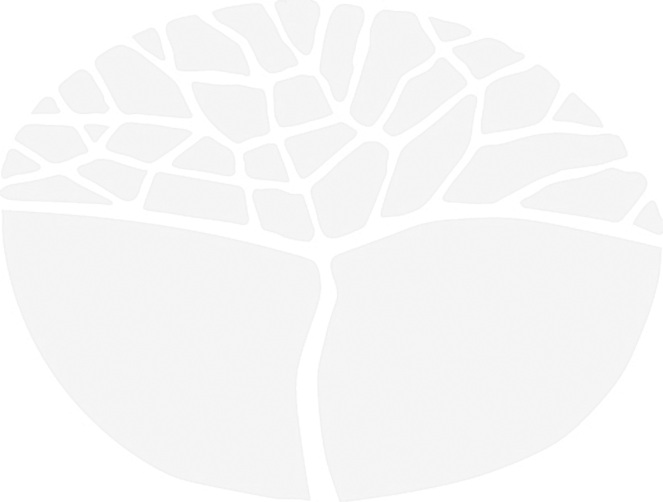 ATAR and General GeographyWebinar
2014/14311			© 2014 School Curriculum and Standards Authority
How has the content changed?
ATAR Year 11 and Year 12 
Has been adapted from the Australian Curriculum
The course has two interrelated strands: Geographical Knowledge and Understandings, and Geographical Inquiry and Skills.
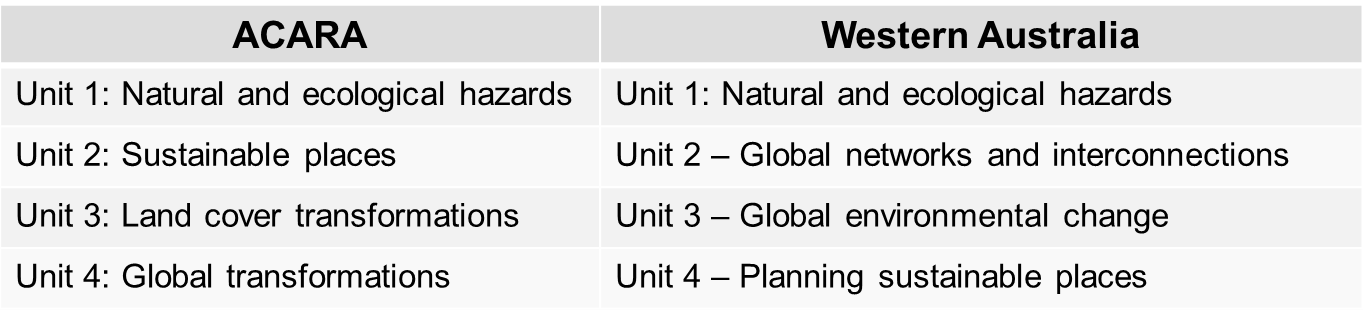 How has the content changed?
New look syllabuses for both the ATAR and General

The Rationale, aims, unit structure, unit description, learning outcomes for each unit and the Geographical Inquiry and Skills have all been adopted from the Australian Curriculum, and so they will appear as new or different to the current course. 
Verbs have been removed from the content descriptions
The Geographical thinking skills and processes has been re-named Geographical Inquiry and Skills. It contains two sub-strands: Geographical Inquiry Skills and Geographical Skills.
The same set of geographical skills has been included in each of the units.
How has the content changed?
Year 11 ATAR 
Unit 1 is very similar to the current Stage 2A Unit
a section on ecological hazards has been added
the hazards required are one natural and one ecological (previously one geomorphic and one atmospheric)
Unit 2 has an entirely new focus:
 this unit focuses on the process of international integration (globalisation) and is based on the reality that we live in an increasingly interconnected world.
How has the content changed?
Year 12 ATAR
Unit 3 covers some of the content currently in Stage 3B Climate change 
The emphasis of the unit has shifted to land cover changes, the creation of anthropogenic biomes and the resulting impacts on either global climate or biodiversity.
The unit begins with an overview of land cover change including the nature, causes and consequences of land cover changes.
The first depth study focuses on the interrelationship between land cover and either global climate change or biodiversity loss. 
The second study focuses on the evaluation of a local land cover change initiative designed to address either climate change or biodiversity.
The section on stakeholders has been removed.
How has the content changed?
Year 12 ATAR
Unit 4 covers some of the content currently in Stage 3A
The emphasis of the unit  is on a study of Perth OR a regional centre in Western Australia and a megacity
The overview includes new content on world population growth, challenges facing rural and remote places in Australia, including indigenous communities and urbanisation
The emphasis of the unit has changed from a study of Perth and a megacity to a study of Perth OR a regional centre in Western Australia and a megacity
Depth studies relate to specified challenges (i.e. problems) and the means of overcoming these challenges, rather than on processes.
Now  the depth studies look at strategies to improve both sustainability and liveability
How has the content changed?
General Year 11 and Year 12 
Same structure and organisation as the ATAR Syllabuses
Unit 1 – Geography of environment at risks (no change to the content in Unit 1A) 
Unit 2 – Geography of people and places (no change to the content in Unit 1B) 
Unit 3 – Natural and ecological hazards(almost the same as ATAR Year 11 Unit 1)
Unit 4 – Global networks and interconnections(almost the same content  as ATAR Year 11 Unit 2)
How has assessment changed?
ATAR Year 11 and Year 12 
The assessment types are:
	Geographical inquiry
	Fieldwork/practical skills
	Short and extended response
	Examination.

Minor changes have been made to the wording of the assessment type descriptions
How has assessment changed?
ATAR Year 11 weightings 2015
How has assessment changed?
ATAR Year 12 weightings 2016
How has assessment changed?
General Year 11 and Year 12 
Examinations have been removed
Year 12 includes a new assessment type – Externally set task 
Minor changes have been made to the wording of the assessment type descriptions
How has assessment changed?
General Year 11 weightings
How has assessment changed?
General Year 12  weightings (use from 2016)
What is the role of the EST?
an EST process will be introduced for the course at Year 12
the EST will be:
60 minutes in duration
completed individually by students under test conditions
a sample EST is available on the website
the weighting is 15% of the school mark for the pair of units
included in the student assessment file for consensus moderation
on a rotation basis, schools will submit marks and a sample of student scripts to the Authority for validation of marks
the process will inform future school moderation visits
How have examinations changed?
ATAR Year 12
Section 1 no change
Section 2, Short response, has been modified
Section 3, Extended responses, has been modified
Sample available on the website: http://wace1516.scsa.wa.edu.au/
SCSA support materials available
The following support material is already available:
Sample examination for the ATAR Year 12 course
Sample Externally set task for the General Year 12 course
The following support material is under development for both the ATAR and General courses.
Sample course outlines for each pair of units 
Sample assessment outline for each pair of units
One sample assessment task and marking key for each assessment type for each pair of units
Conclusion
For general inquiries: info@scsa.wa.edu.au
For course - specific inquiries:
	Principal Consultant  Geography - Carolyn Robinson
	Phone: 9273 6735
	Email:  carolyn.robinson@scsa.wa.edu.au
WEBINAR Questions and Answers
Q:	Does the term 'including', used for example in Mapping Skills - identifying relief features mean that only those features/aspects can be assessed or examined?
A: 	In the syllabus where the term “including” is used, only the features referred to will be assessed or examined.
Q:	Is the Year 11 General course the current Stage 1 course?
A: 	There are only minor changes between the current Stage 1 course and the new Year 11 General Course.
Q:	In the overview for Unit 4, what sort of depth is needed for challenges facing rural/remote places? Will there be a sample programme made available at some point that might provide an indicator of the amount of time/detail we should spend on the overview?
A:	It is intended that overviews would only take up approximately 4 weeks of any program and that will indicate approximate depth
Q:	Do the general courses do a section on topographic mapping with a broadsheet?
A: 	Students must cover all of the skills as listed under the Geographical skills section in the syllabus which includes using topographical maps and data that is normally found on a broadsheet.
WEBINAR Questions and Answers
EXAM
Q: 	Will there be an Exam for Year 11 and 12?
A: 	WACE exams are only for ATAR Year 12. A school may set exams for ATAR year 11. There are no exams for General courses.
OTHER
Q: 	Will new text books be available before the start of next year?
A: 	The Geography Association of Western Australia is developing text books for the course and teachers may contact them directly with regard to their availability.